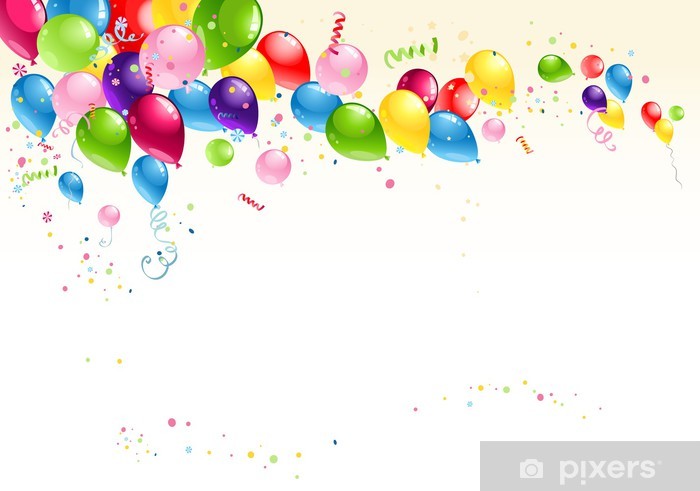 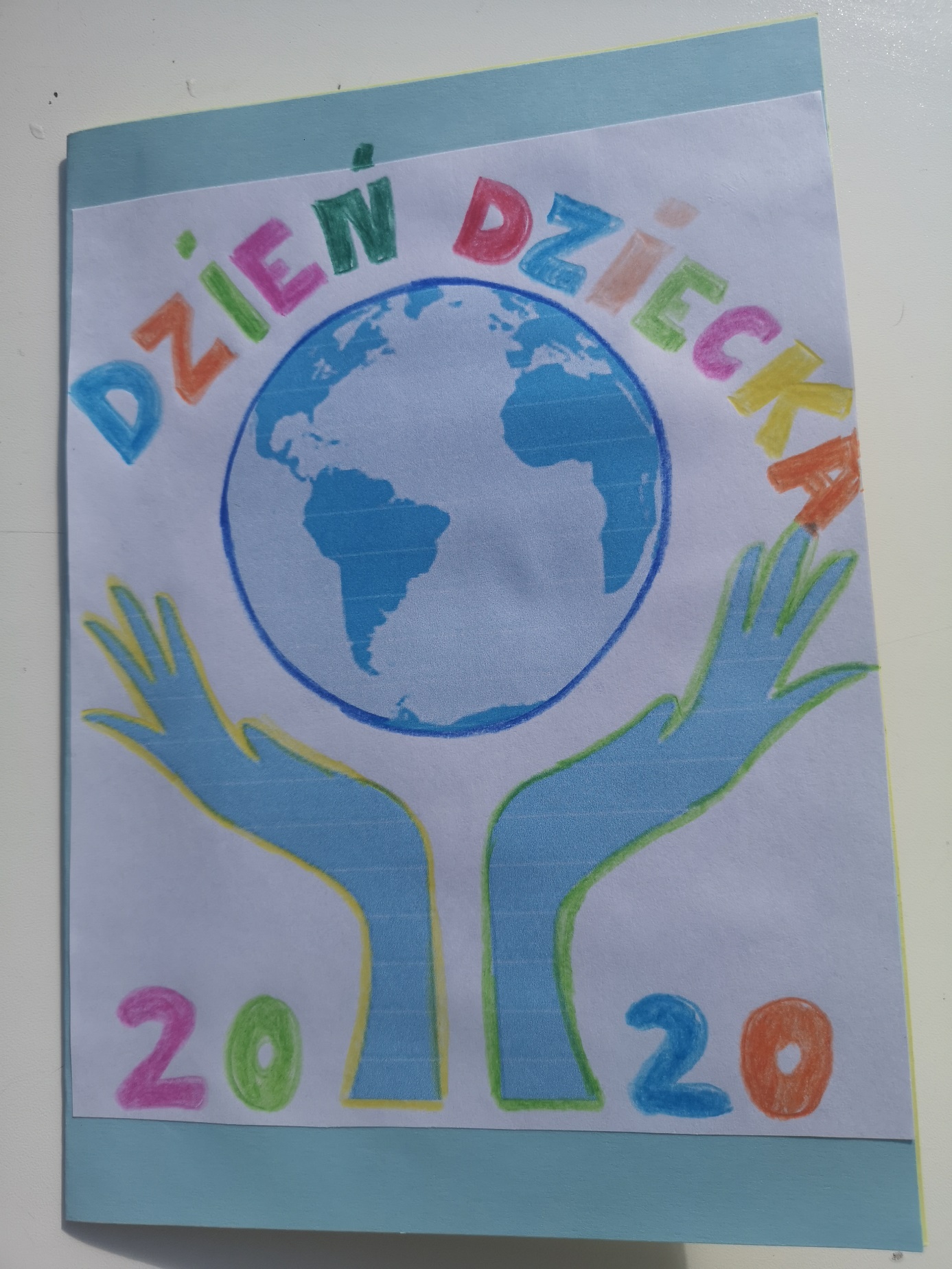 Życzenia na Dzień Dziecka
Przygotowali uczniowie klasy 6c
Życzę wszystkim dzieciom dużo zdrowia, zdrowia i jeszcze raz zdrowia w tym trudnym okresie.
Adrian
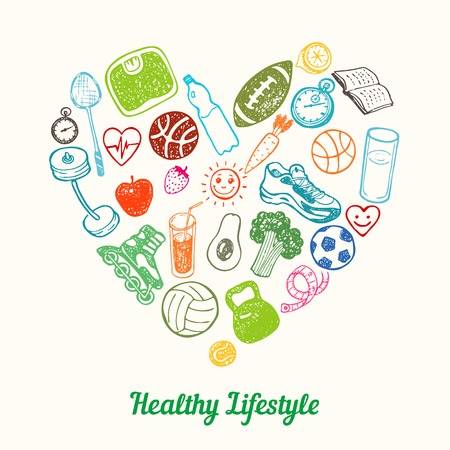 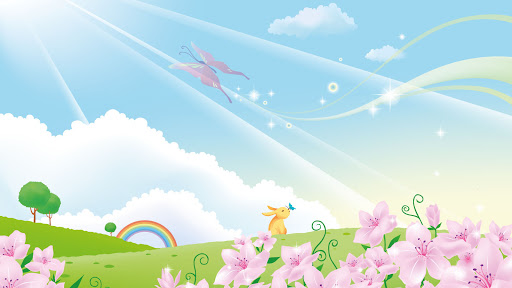 Z okazji Dnia Dziecka chciałabym życzyć przede wszystkim zdrowia i żebyście byli zawsze szczęśliwi, mimo tego, co panuje na świecie, żeby zawsze panował uśmiech na waszej twarzy. Mam nadzieję, że to wszystko szybko się uspokoi i znowu się zobaczymy.
Oliwia
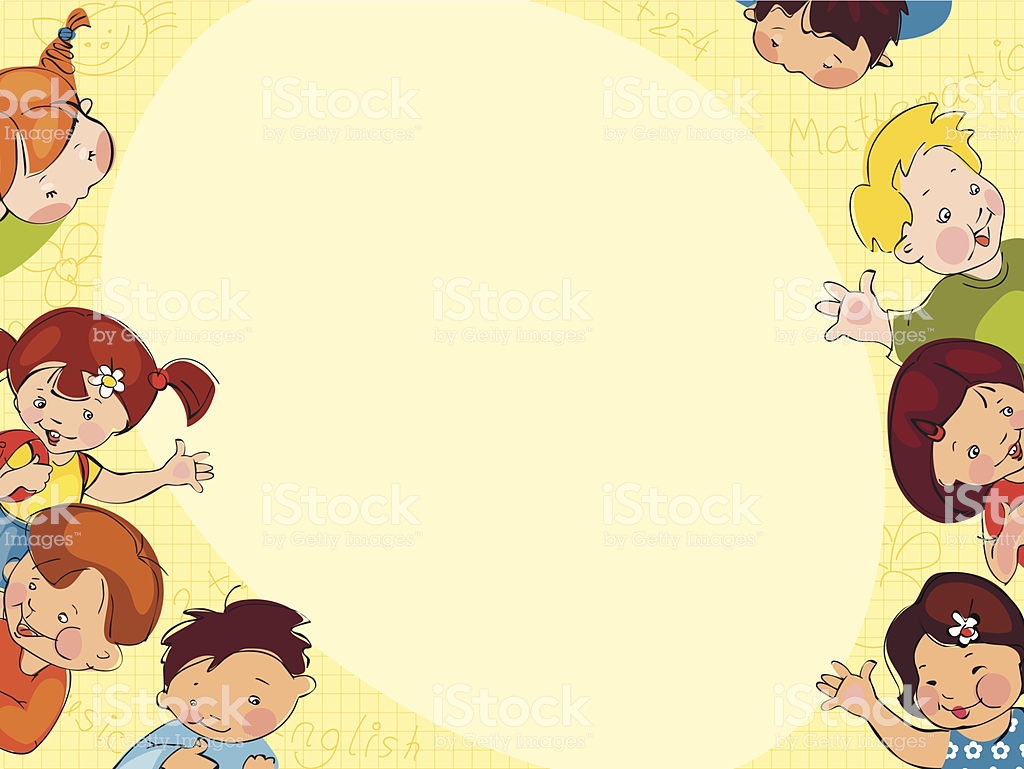 Z okazji Dnia Dziecka życzę wszystkim dzieciom dobrego Internetu, zdrowia i żebyście żyli w zgodzie z rodzeństwem.
Mateusz
Hej koledzy koleżanki!
Nie jest lekko, ani łatwo, czasy trudne nas zastały, więc musimy stawić czoła, nosić maski i myć rączki, aby pognać tego gada, co nazywa się wirusem.
Artur
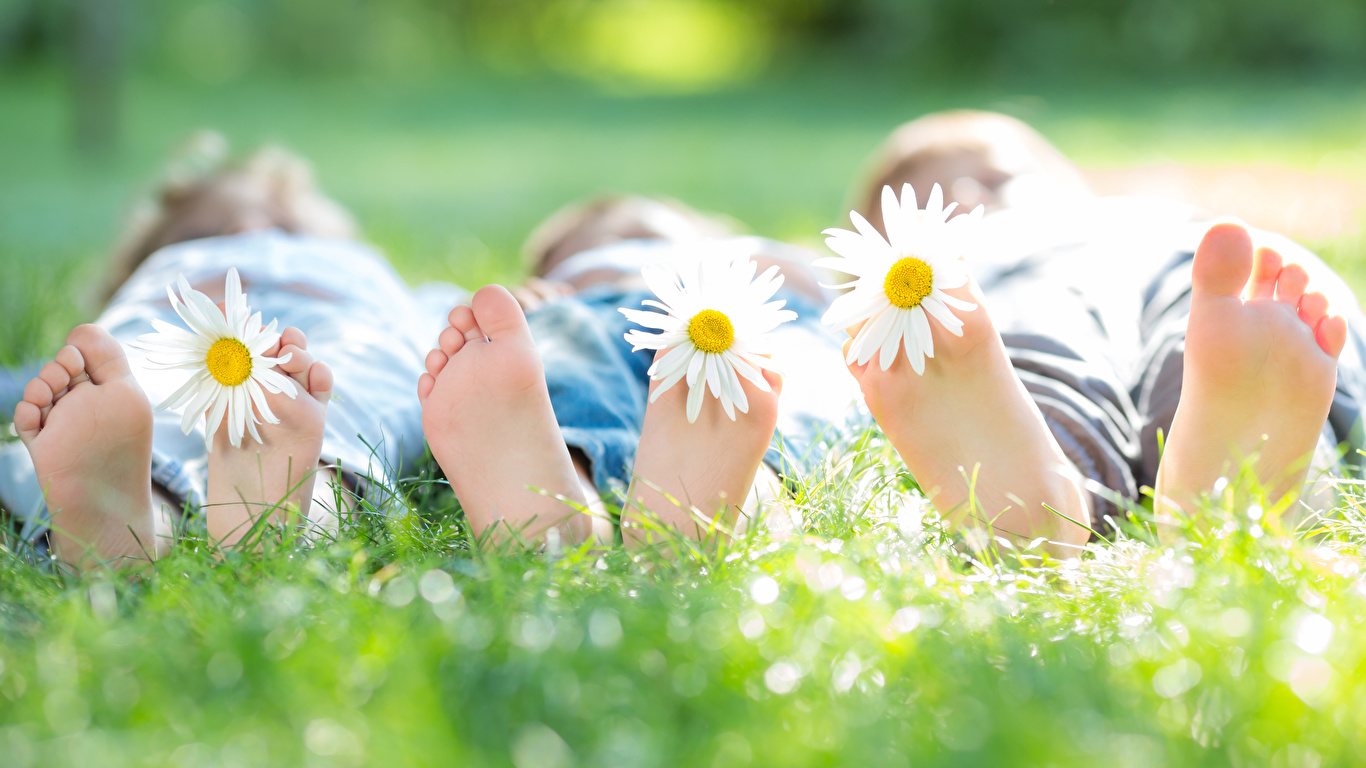 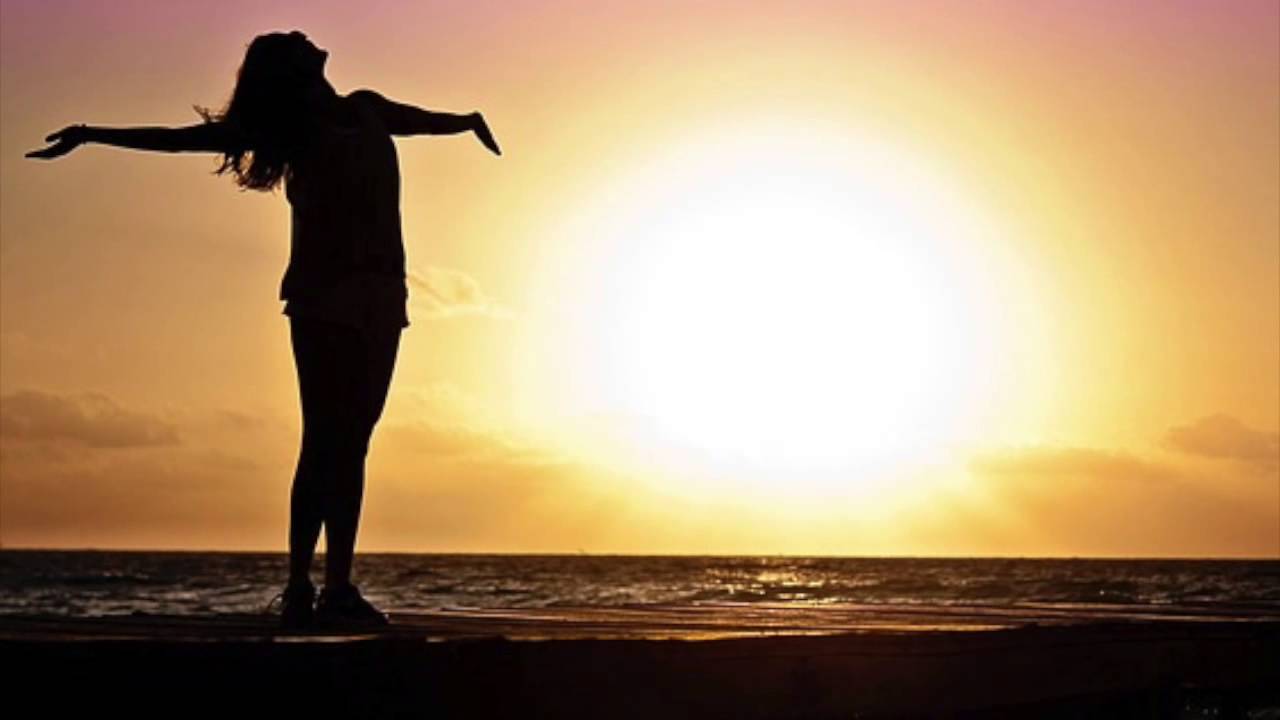 Wszystkiego najlepszego z okazji Dnia Dziecka, życzę zdrówka, uważajcie na siebie zwłaszcza w tym czasie.  
Ariana
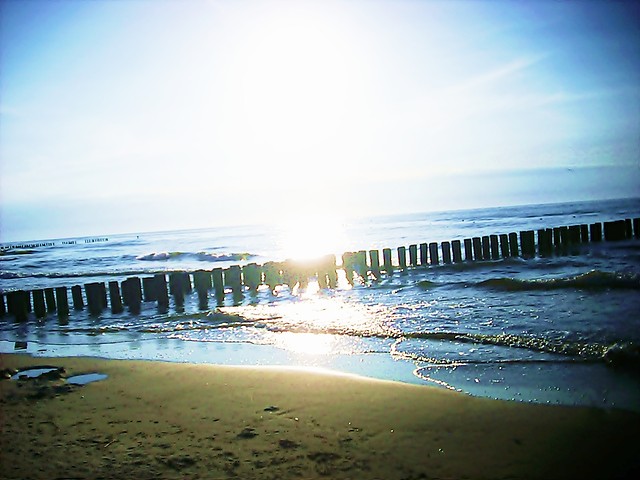 W tym wyjątkowym roku życzę wszystkim dzieciom na całym świecie dużo zdrowia, szybkiego powrotu do szkoły, bezpiecznych wakacji, codziennego uśmiechu i spełnienia najskrytszych marzeń.
Julek
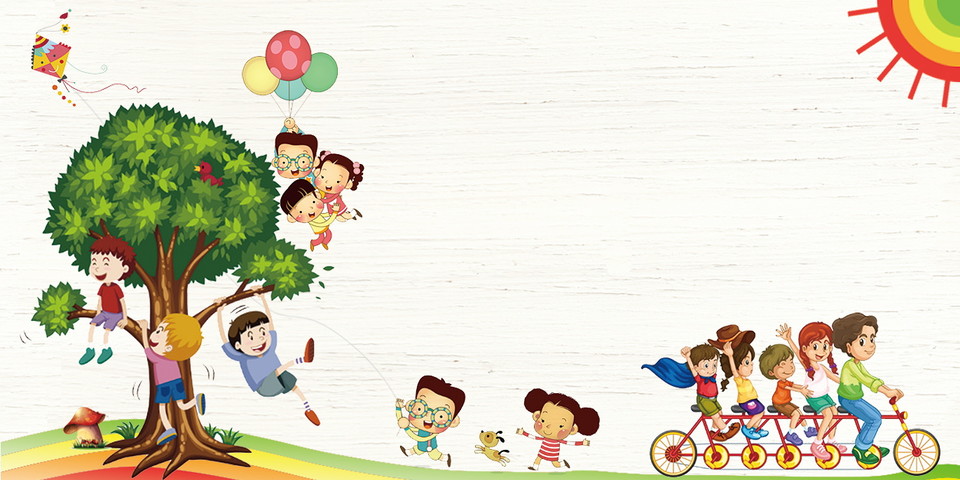 Życzę Wam radości,  uśmiechu,  szczęśliwych i normalnych wakacji, zabaw na boisku i szaleństw na rowerach -
Krzysiek
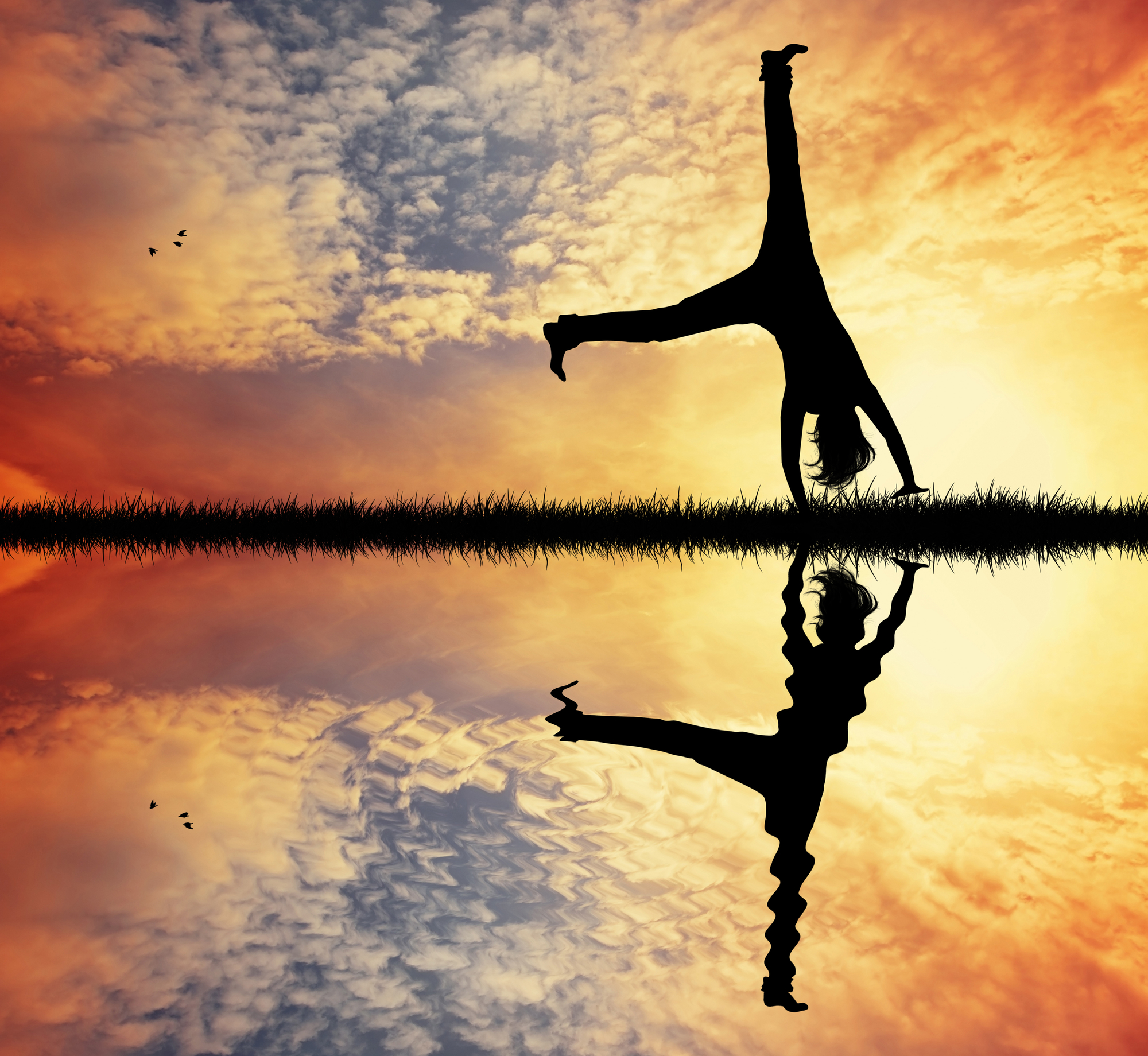 Wszystkim DZIECIOM  z okazji Dnia Dziecka życzę,  aby dzieciństwo było jak najlepsze
i oby trwało  jak  najdłużej…
ZDROWIA I WYTRZYMAŁOŚCI DLA WSZYSTKICH 
Wiktor
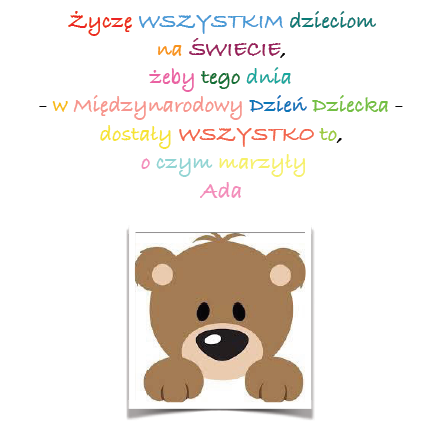 ŻYCZENIA DLA WSZYSTKICH DZIECI NA ŚWIECIE
Z OKAZJI DNIA DZIECKA
Jest podłość i jest rozpacz, jest troska i jest żal. 
Są siły złe dookoła i jest moc zdradziecka, co każe więdnąć kwiatom, ptaki pędzi w dal. 
Moc tę zwycięża tylko jedno - uśmiech dziecka, w zdrowiu i w chorobie. 
               Bartosz
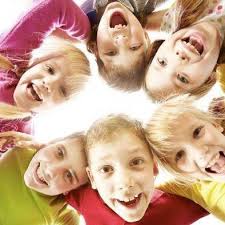 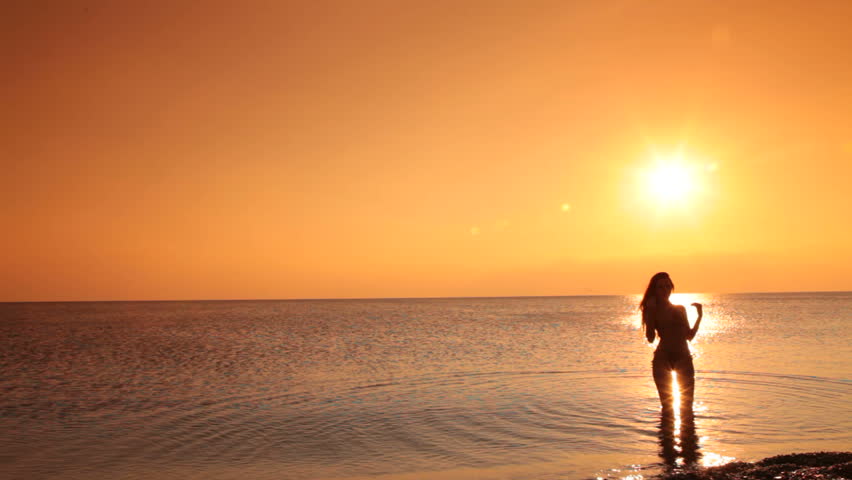 Życzę Wam:
Tyle spokoju ile tylko potrzebujecie,
tyle szaleństwa, aby życie nie wydawało się nudne, tyle szczęścia,
abyście nie oszaleli z nadmiaru
i tyle smutku, aby równowaga zachowała
się po wsze czasy, zaś miłości ponad wszystko.

I NAJWAŻNIEJSZE ŻYCZĘ WAM :
bardzo dużo zdrowia, bo teraz to potrzebne i tego, żeby ta katastrofa szybko się skończyła
Zuzia
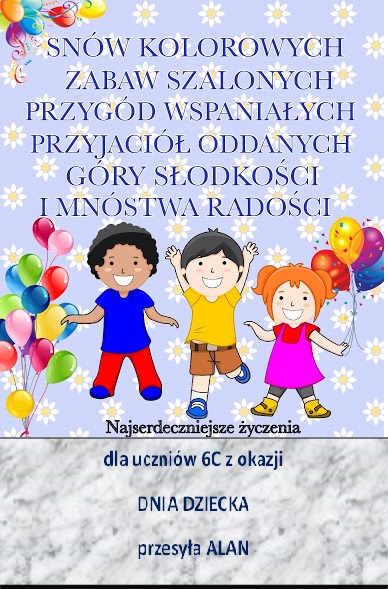 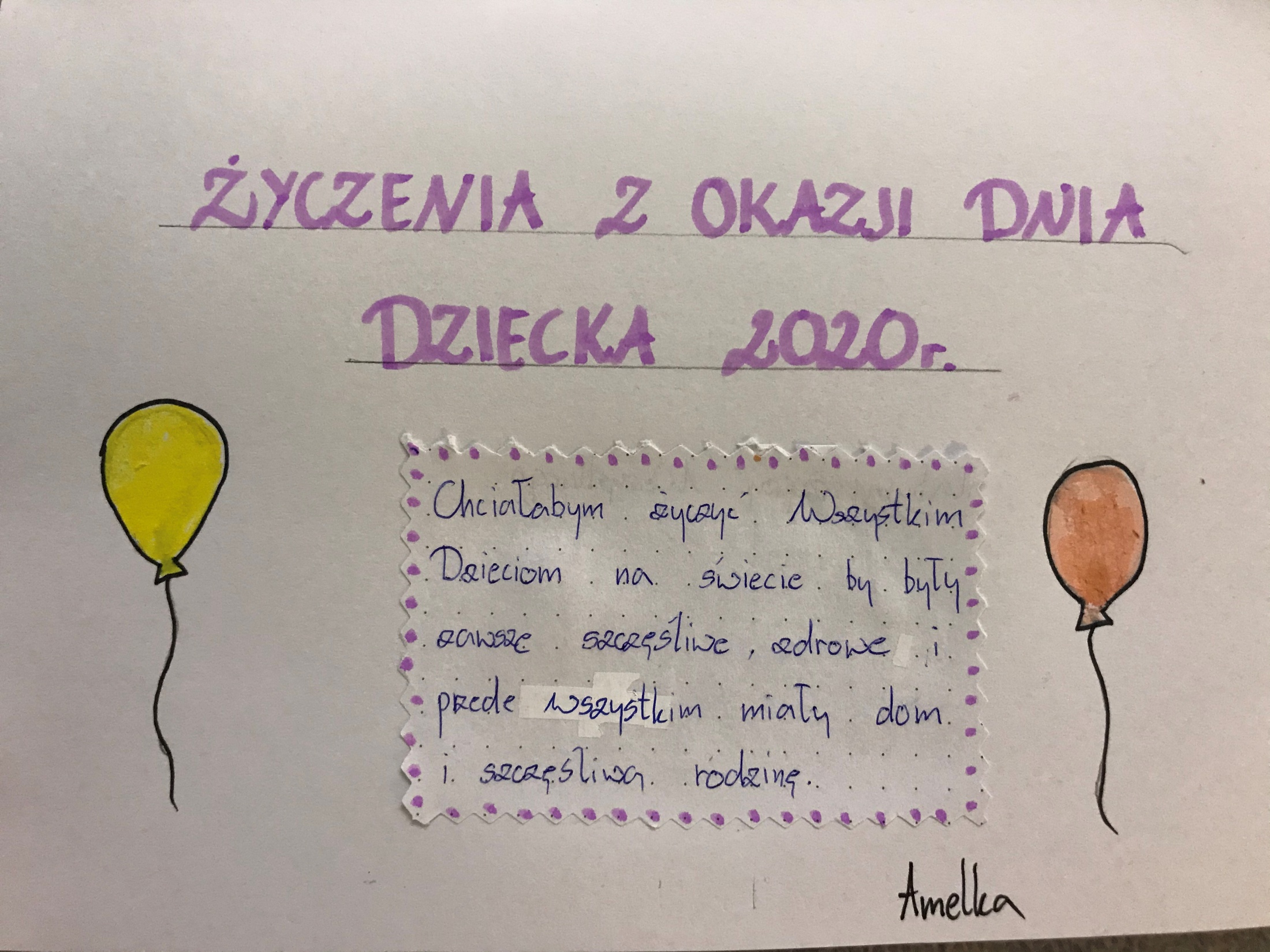 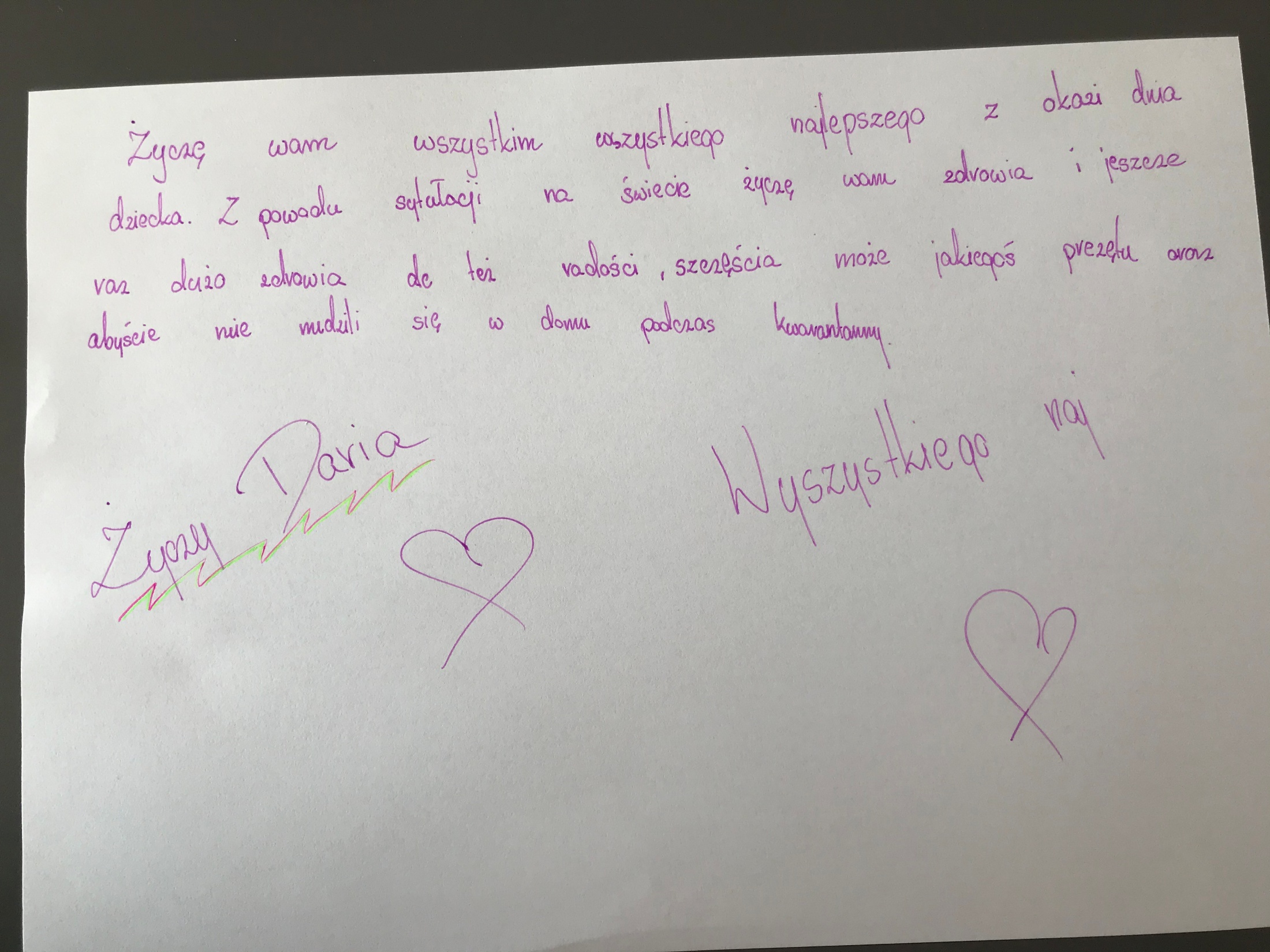 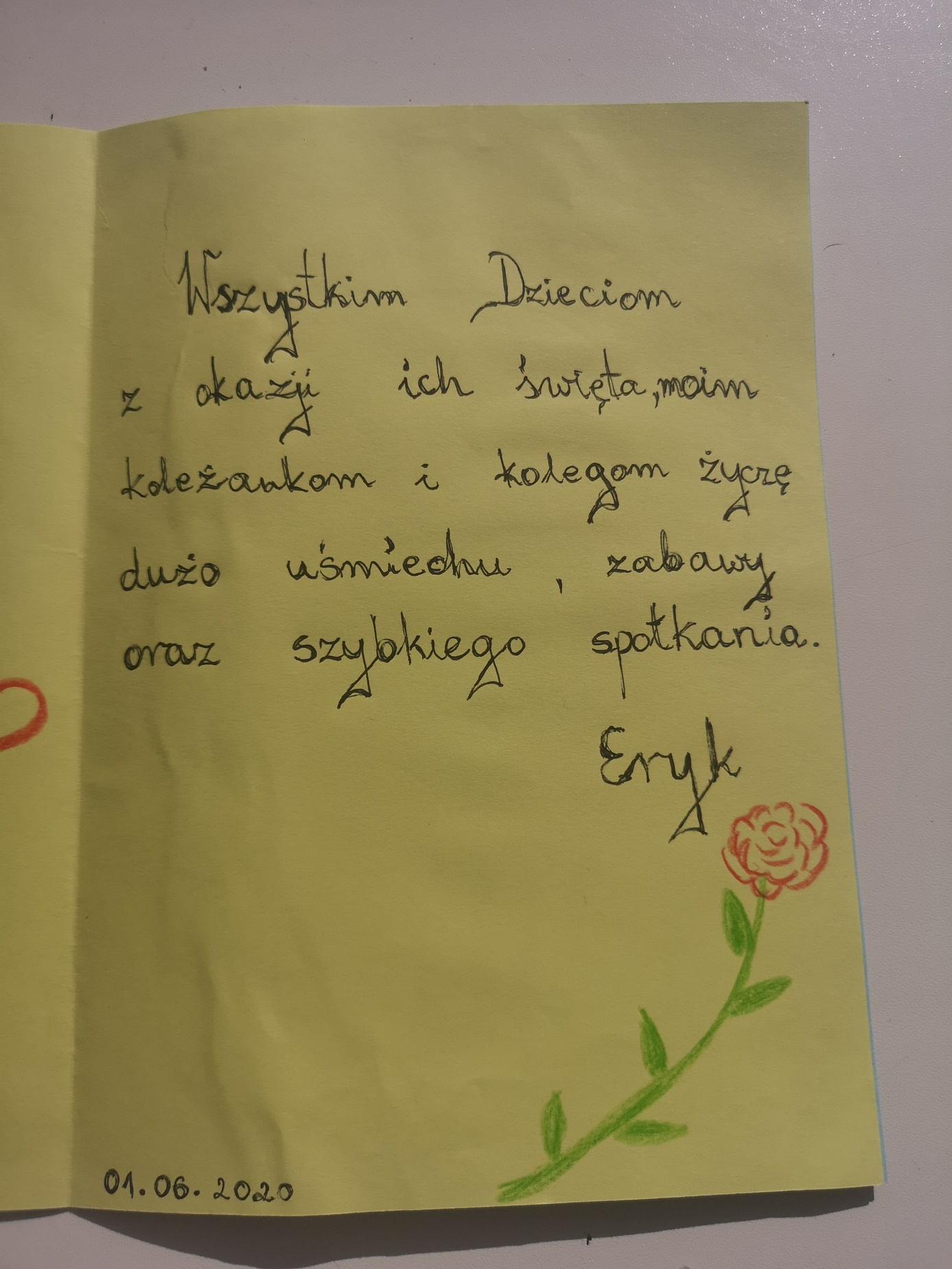 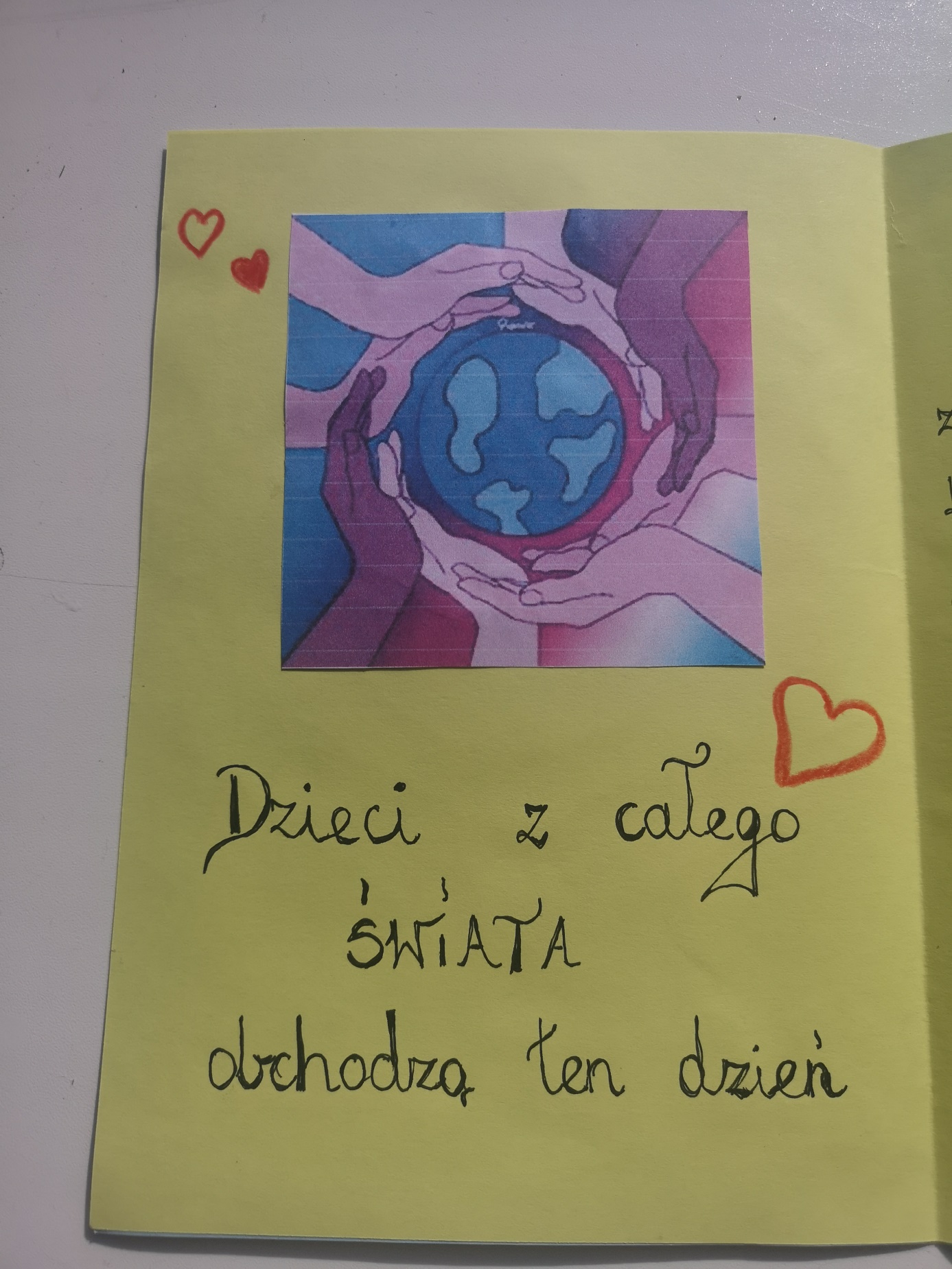 Wszystkim dzieciom a szczególnie
tym, które mieszkają w Afryce
 małym, średnim i dużym
z okazji Dnia Dziecka
życzę wszystkiego dobrego i dużo zdrowia,
żebyście się miały gdzie uczyć i za co,
żebyście miały co jeść i w co się ubrać, aby w pobliżu was
była czysta woda, a w waszych krajach nie było wojny,
żeby zawsze radość gościła na waszych buziach,
a brzuszki były pełne od jedzenia, abyście na
swojej drodze zawsze spotykali dobrych
i uczynnych ludzi. Niech wasze dzieciństwo
będzie kolorowe i beztroskie!!!
życzy
Jakub
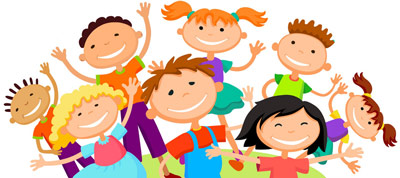 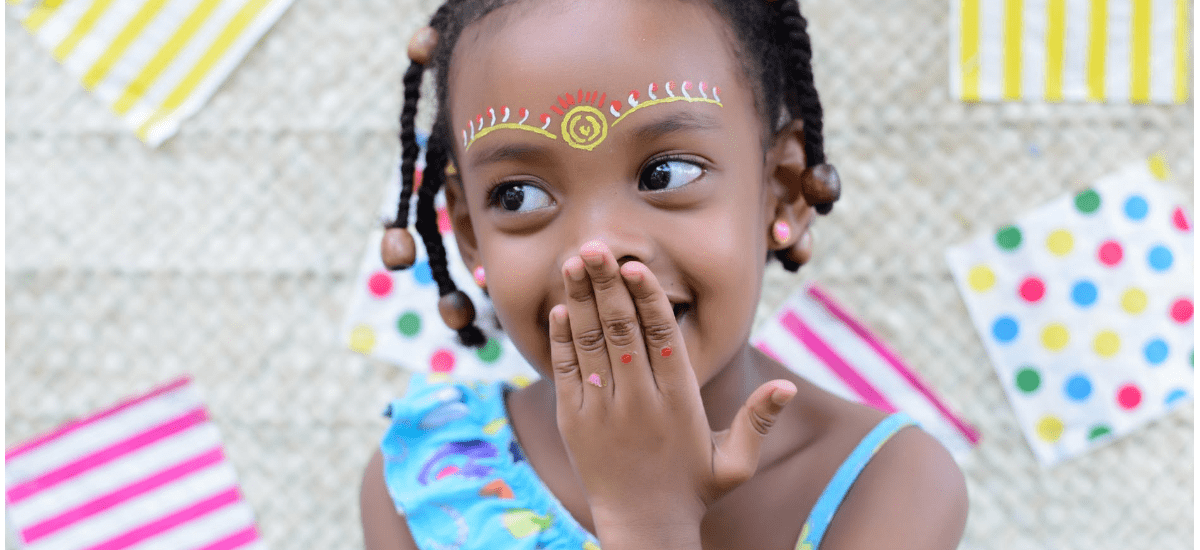 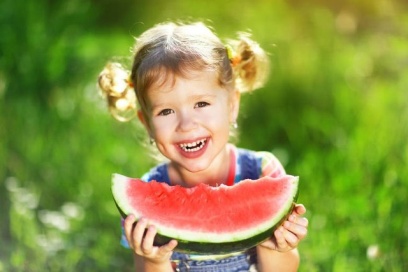 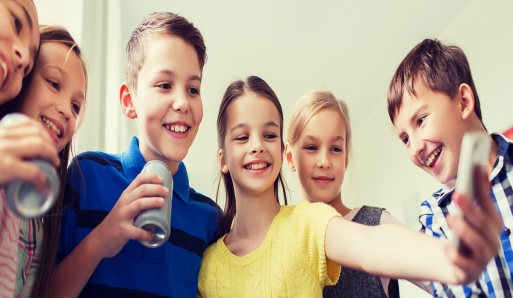 Z okazji Dnia Dziecka, życzę wszystkim dzieciom oraz swoim rówieśnikom wiele radości, beztroskiej zabawy oraz spełnienia wszystkich marzeń. 
Cudownych wakacji. 
Jakub
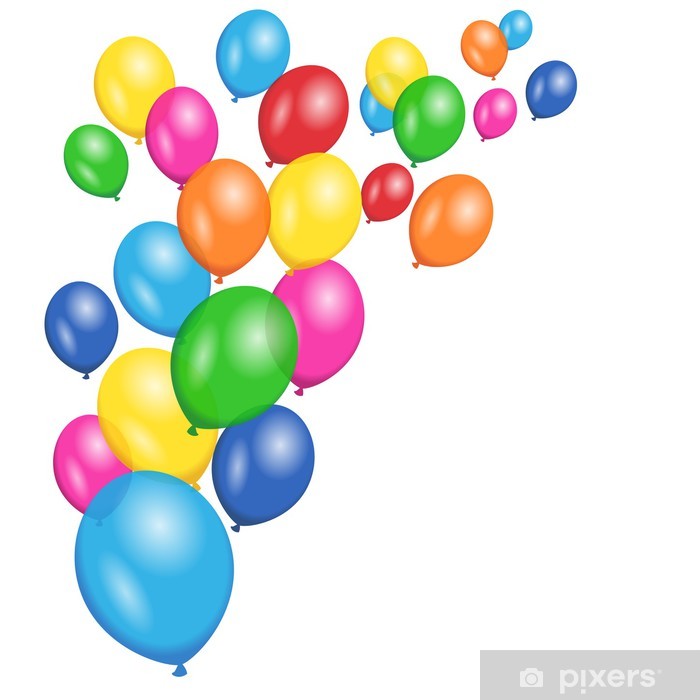 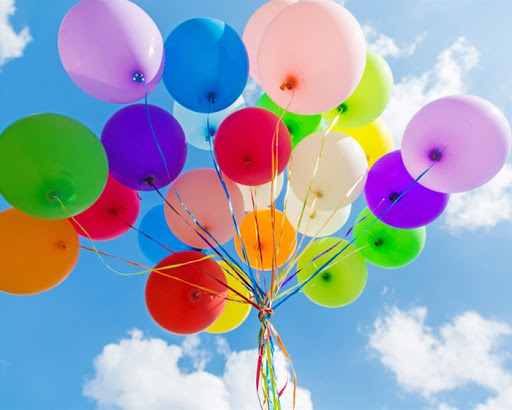 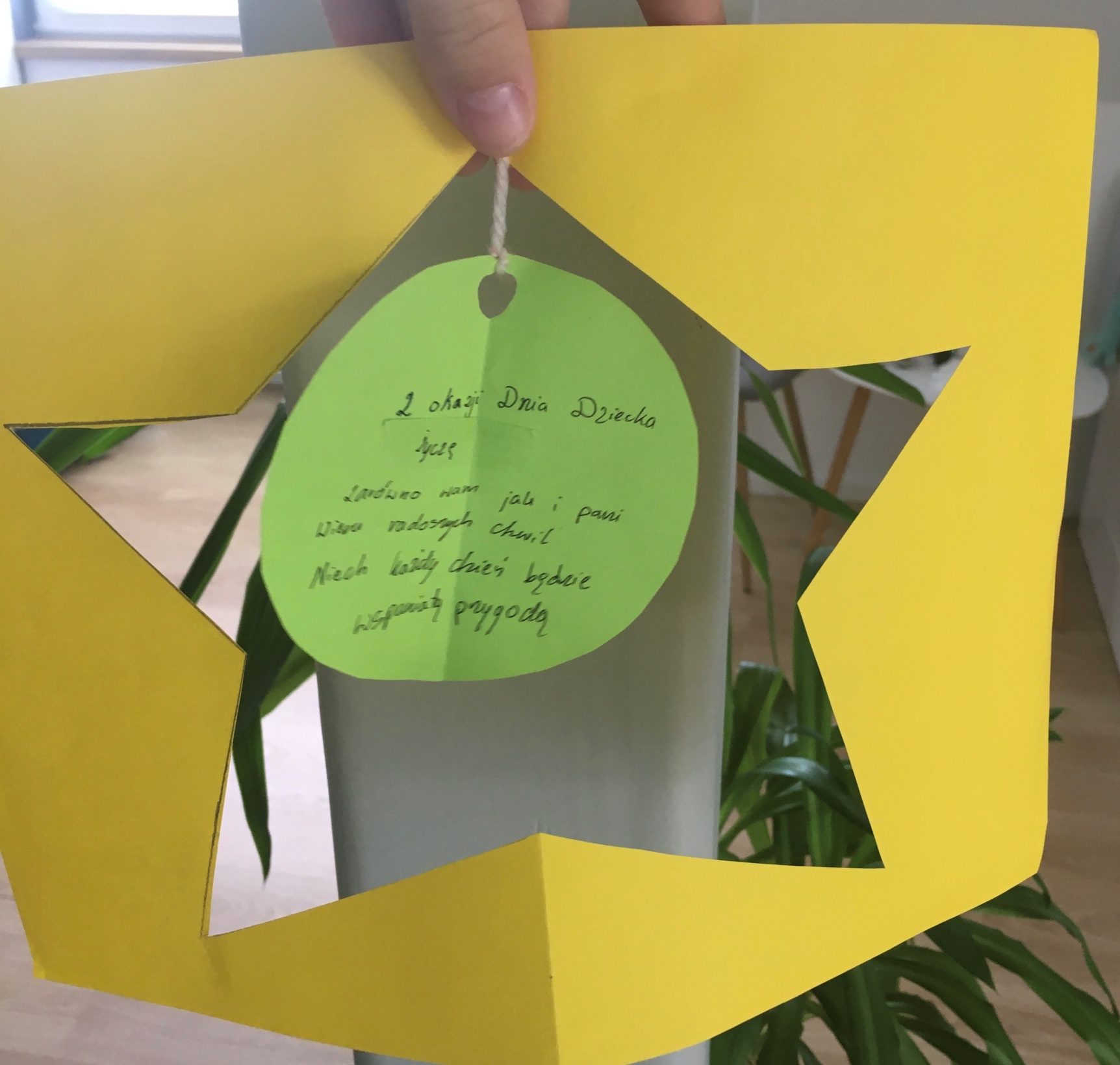 Julia
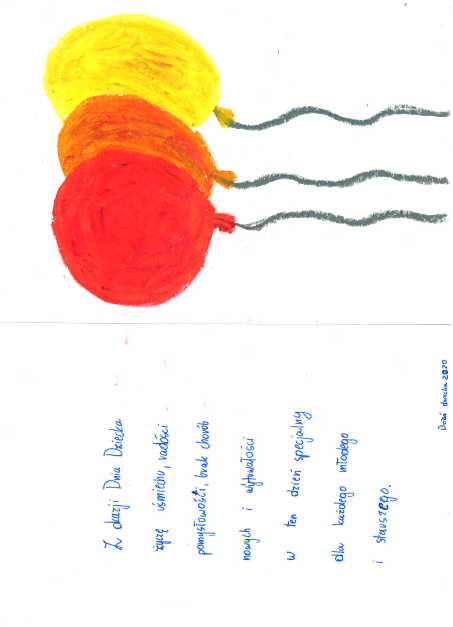 Kasia
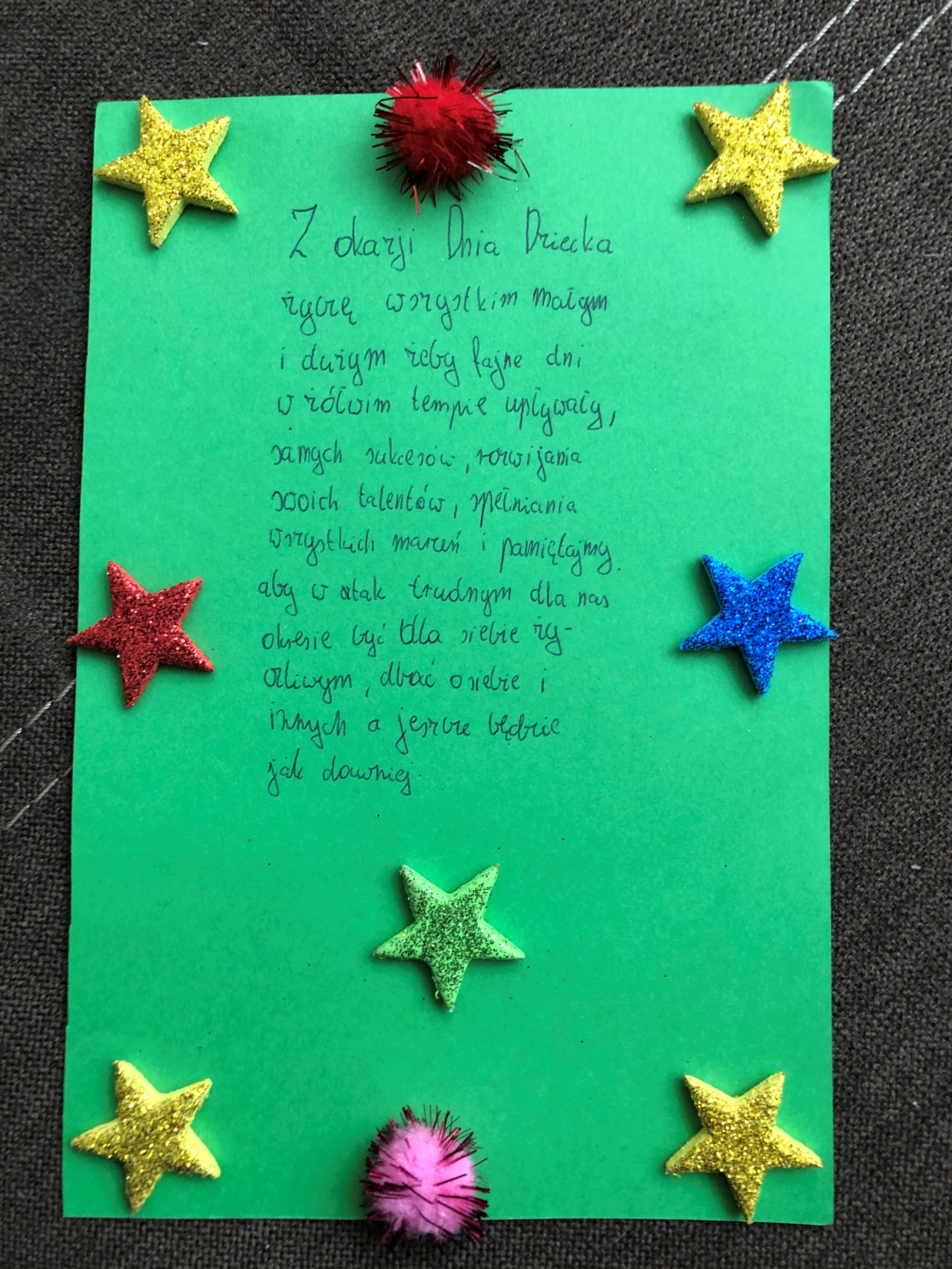 Mateusz
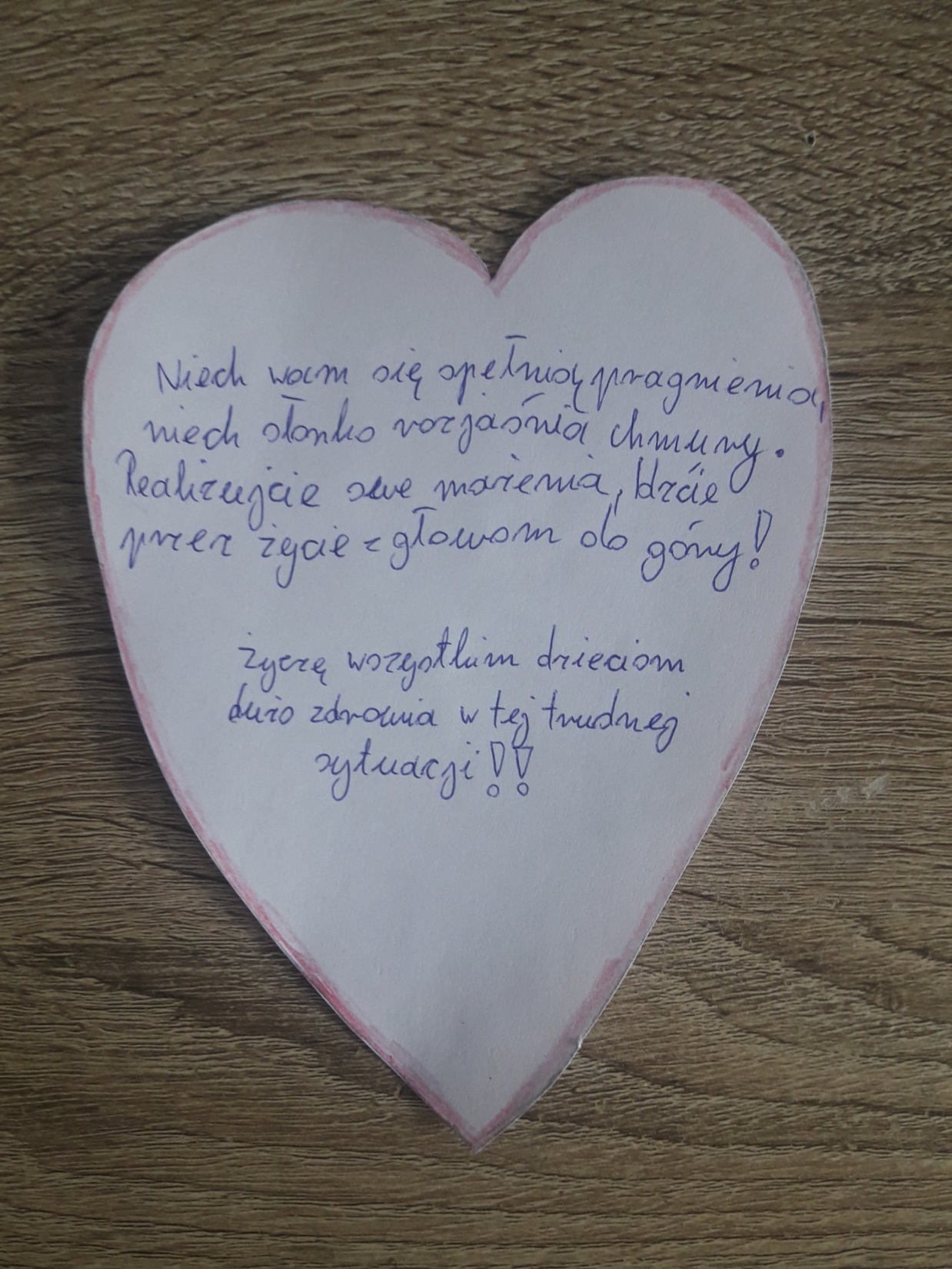 Wiktor
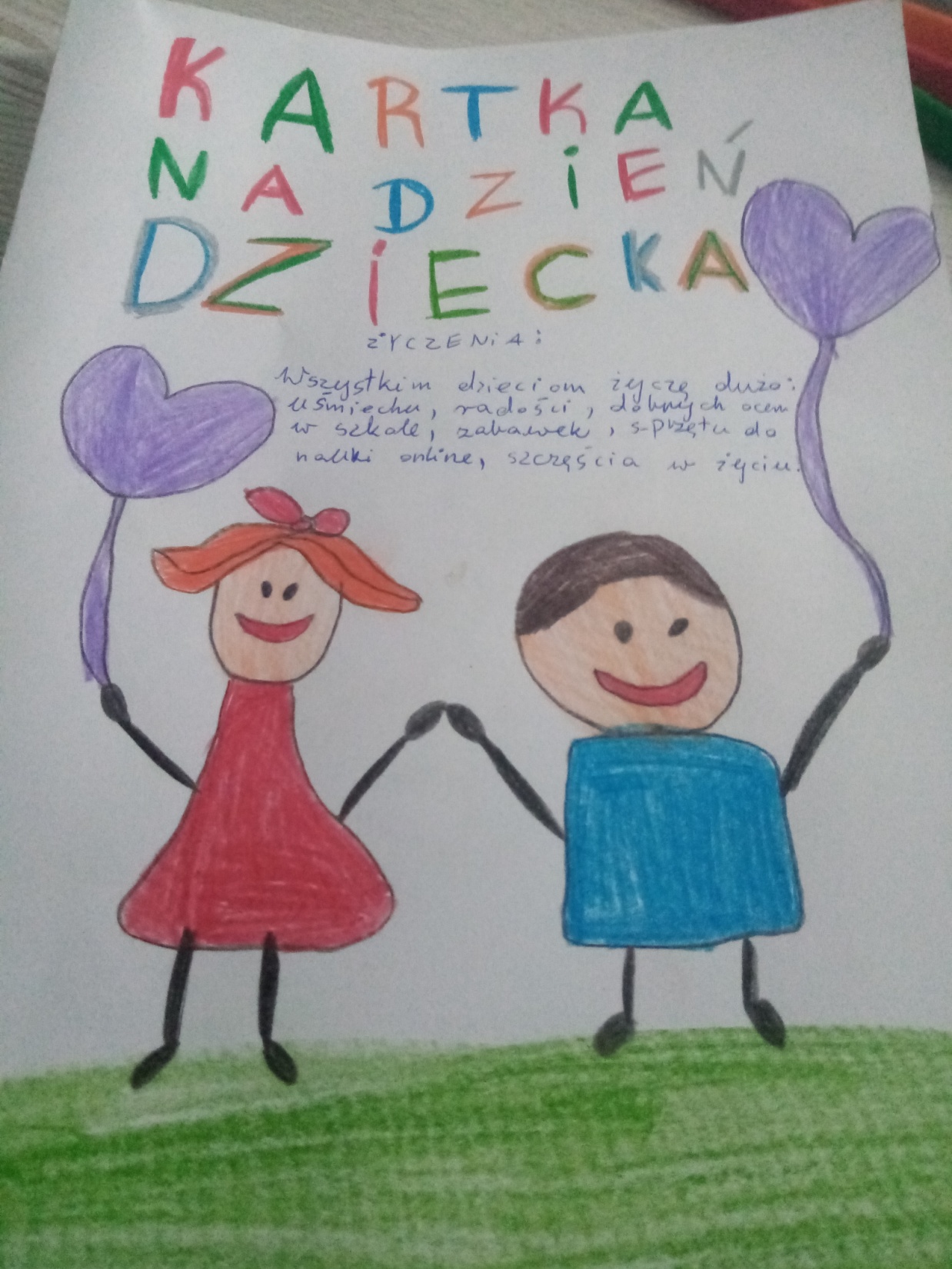 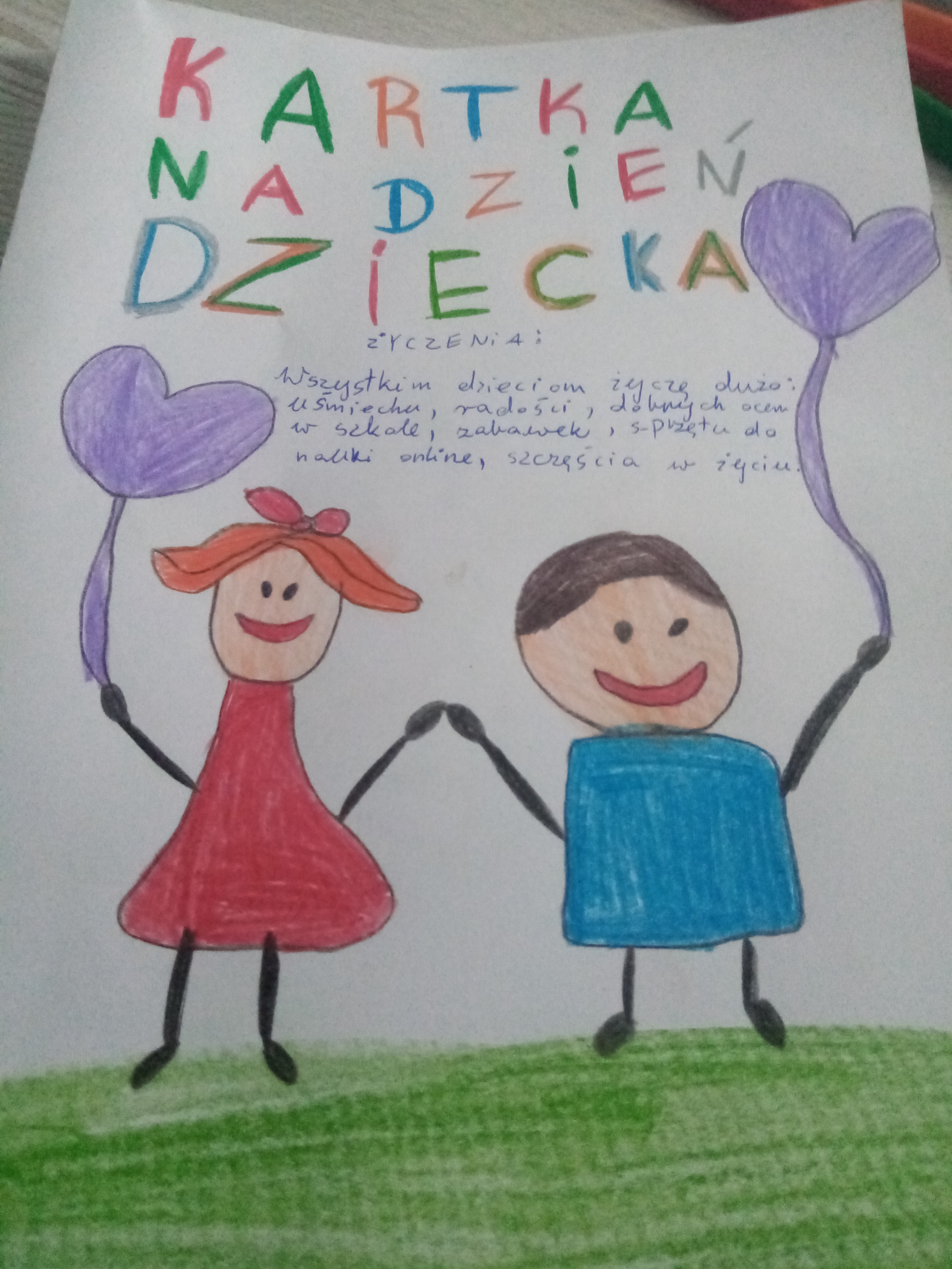 Zuzia
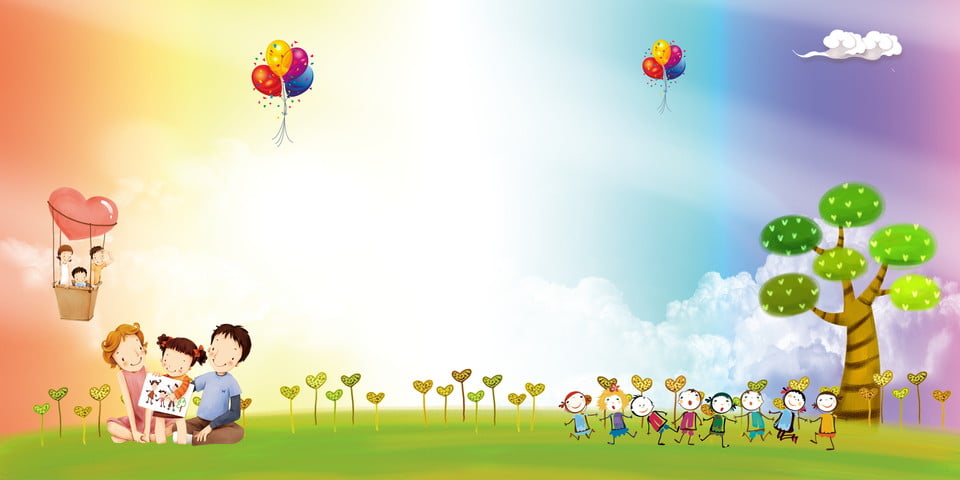 Cieszcie się z małych rzeczy,
Róbcie to, co was uszczęśliwia,
Śmiejcie się tyle, ile oddychacie,
Kochajcie tak długo, jak żyjecie,
Żyjcie tak, aby niczego nie żałować,
Tańczcie i bawcie się, jakby nikt nie patrzył.

Z okazji Dnia Dziecka życzę wszystkim Dzieciom tym małym i tym  dużym, aby nigdy nie zatraciły Dziecka w sobie.
Pani Małgosia